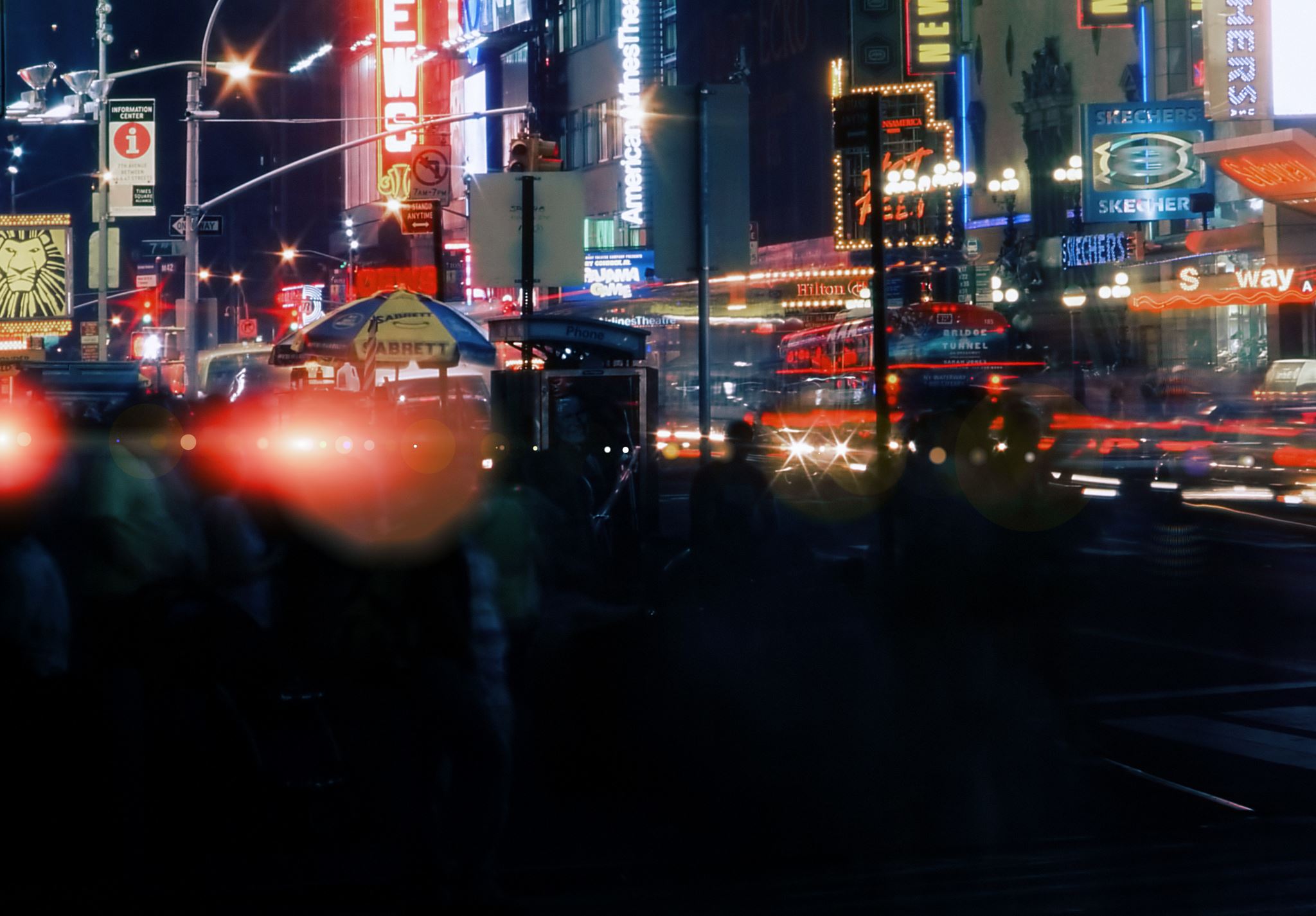 Giving support to those with multiple sclerosis
basic Information to help understand how the disease can affect the body
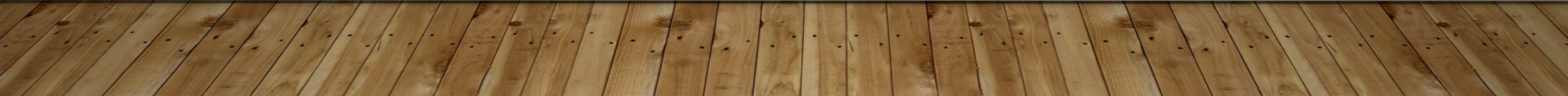 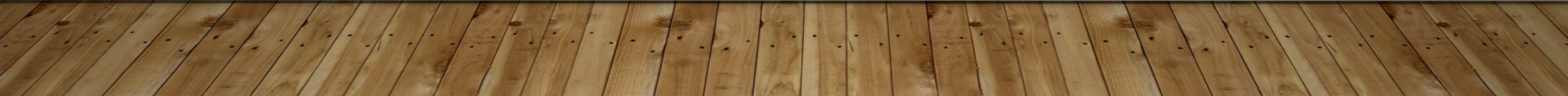 To support family members or friends with multiple sclerosis there must be an understanding of the disease process
Multiple Sclerosis is an autoimmune disease (Huang et al., 2017).
 A human body was built to protect itself from virus and disease.  People with an autoimmune disease have bodies that are hypervigilant and believe the body is always under attack and the body fights against itself.   This will cause the body to not function properly, and every system can become fatigued.  There is no cure but there are medications that can be used to help the body not to feel threatened and to slow the progress of the disease (Rhead et al., 2018).
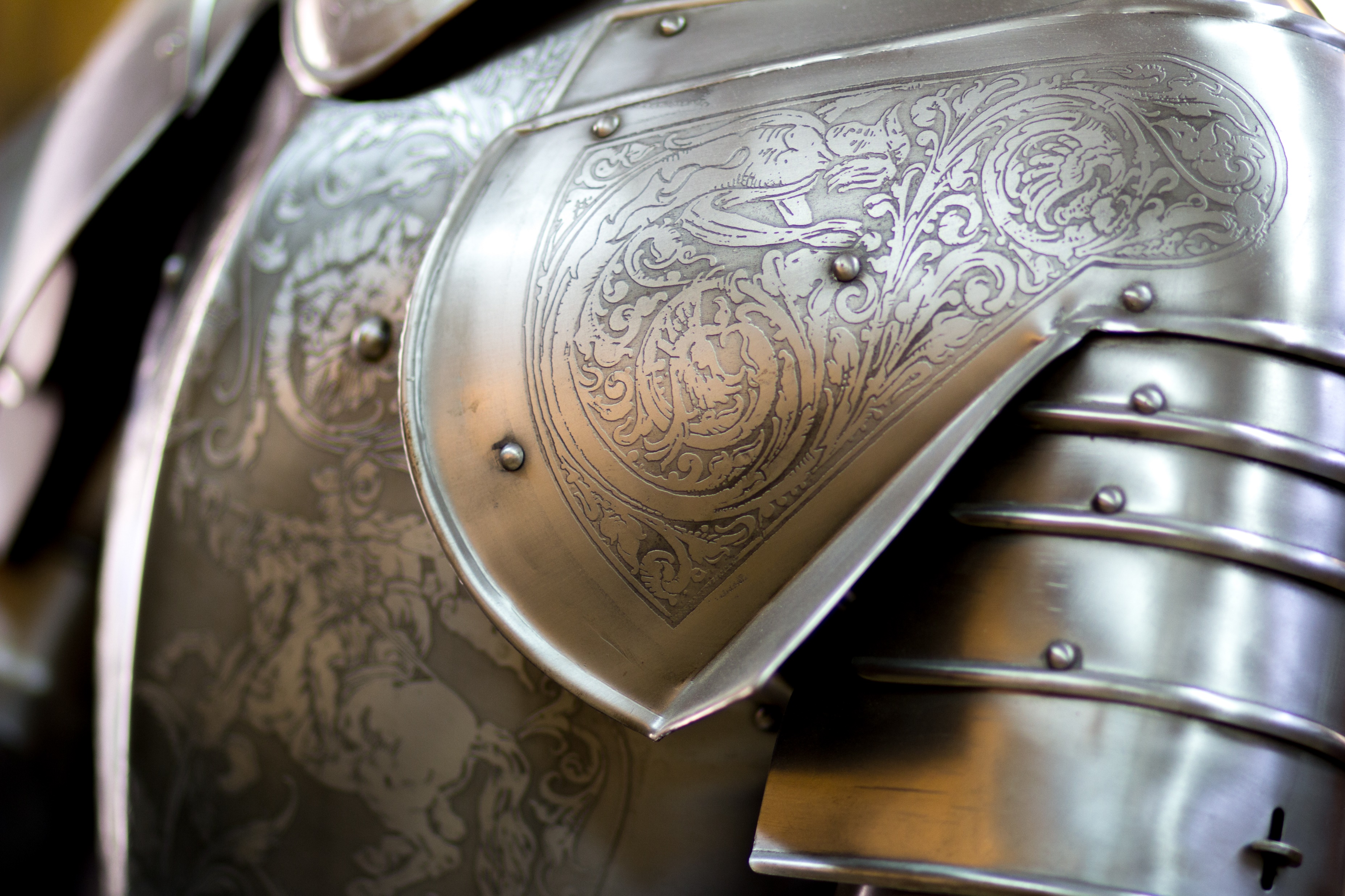 Risk factors of multiple sclerosis
Genetics and the environment collaborate to increase the risk of developing Multiple Sclerosis (Goverman, J., 2021).
Vitamin D is thought to have the ability to protect the brain from developing lesions (Tarasiuk et al., 2019).   Lesions obstruct communication from the brain to the body (Ball et al., 2019).   Therefore, it is important to keep vitamin D levels up with limited sun exposure or with food and medications by mouth (Nielsen & Stenager, 2016)
Smoking, being female, having had Epstein-Barr virus,  and having family members diagnosed with Multiple Sclerosis increase the chances of developing the disease (WebMD, 2019).

There are no specific tests for Multiple Sclerosis.  Magnetic resonance imaging (MRI) is the test commonly used to check for signs of brain lesions, known as plaques (Melis et al., 2019).
Life feels like a balancing acteveryday
Balance is an issue with those affected with multiple sclerosis and that is with balancing life and responsibilities as well as true balance.
The inner ear is one of the main centers for a human’s balance.  Multiple sclerosis can affect the way the ears get the messages from the brain.
At times, the weakness and fatigue in muscles can cause physical balance issues.
Visual disturbances, nerve damage to extremities, sleep disturbances, temperature rise, infections, MS treatments, and muscle spasms can all enhance balance problems.
Heat intolerance
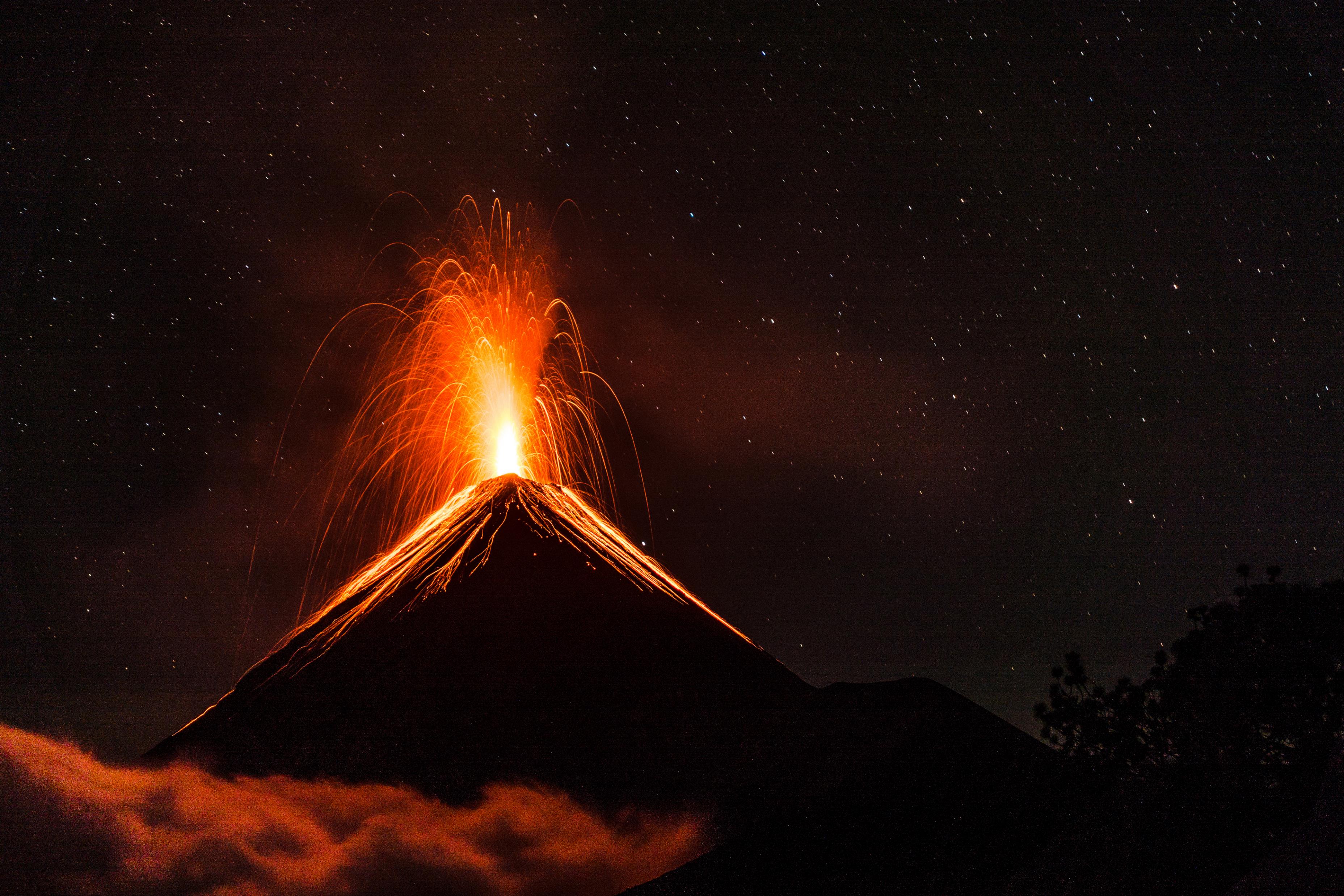 Heat can send a person with MS into a flare.  It is the enemy of a person that is already weak or struggling.  Provide cooler choices for family or friends with MS.
 Temperatures in a home should be set at a low and comfortable number.
Mowing a yard in the summer should not be done by someone with MS.  
Backyard barbecues are easiest at night.
Pool times should be early in the day or late in the evening.
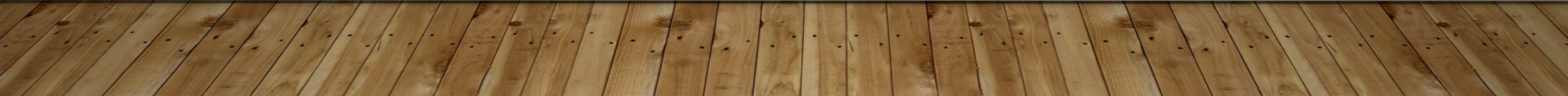 Walking can be difficult and sometimes it is hard to even get out of bed for those with MS
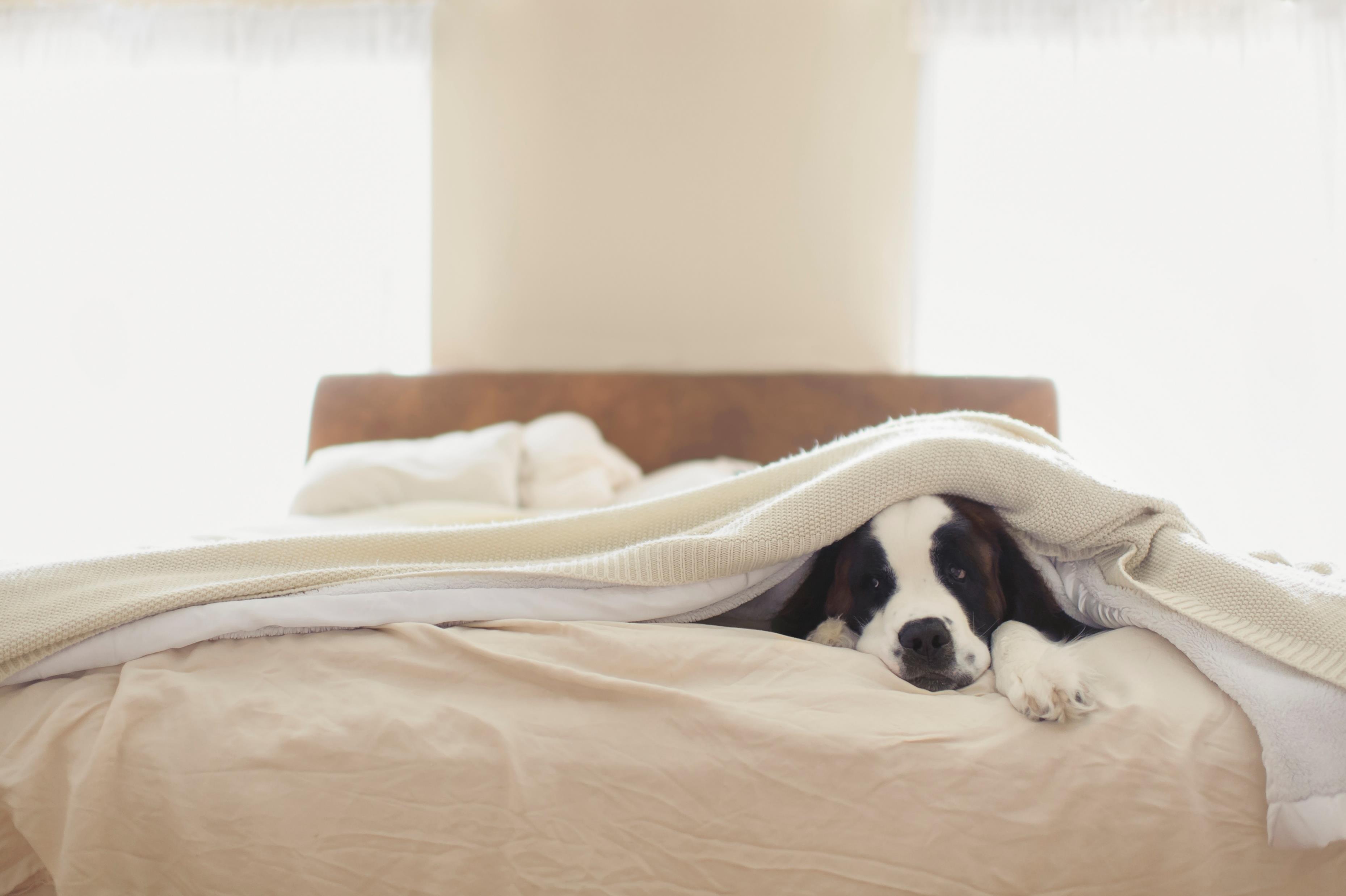 Muscles can cramp or feel rigid.  It can be difficult to get started in the mornings due to pain and difficulty of moving.
A hike or brisk walk will not always be possible.
Shopping time should be shortened and no longer a marathon.
Standing in line for a long period of time can be difficult and should always be considered.  Especially for food.
Plans should always incorporate time for rest periods regardless of activity.
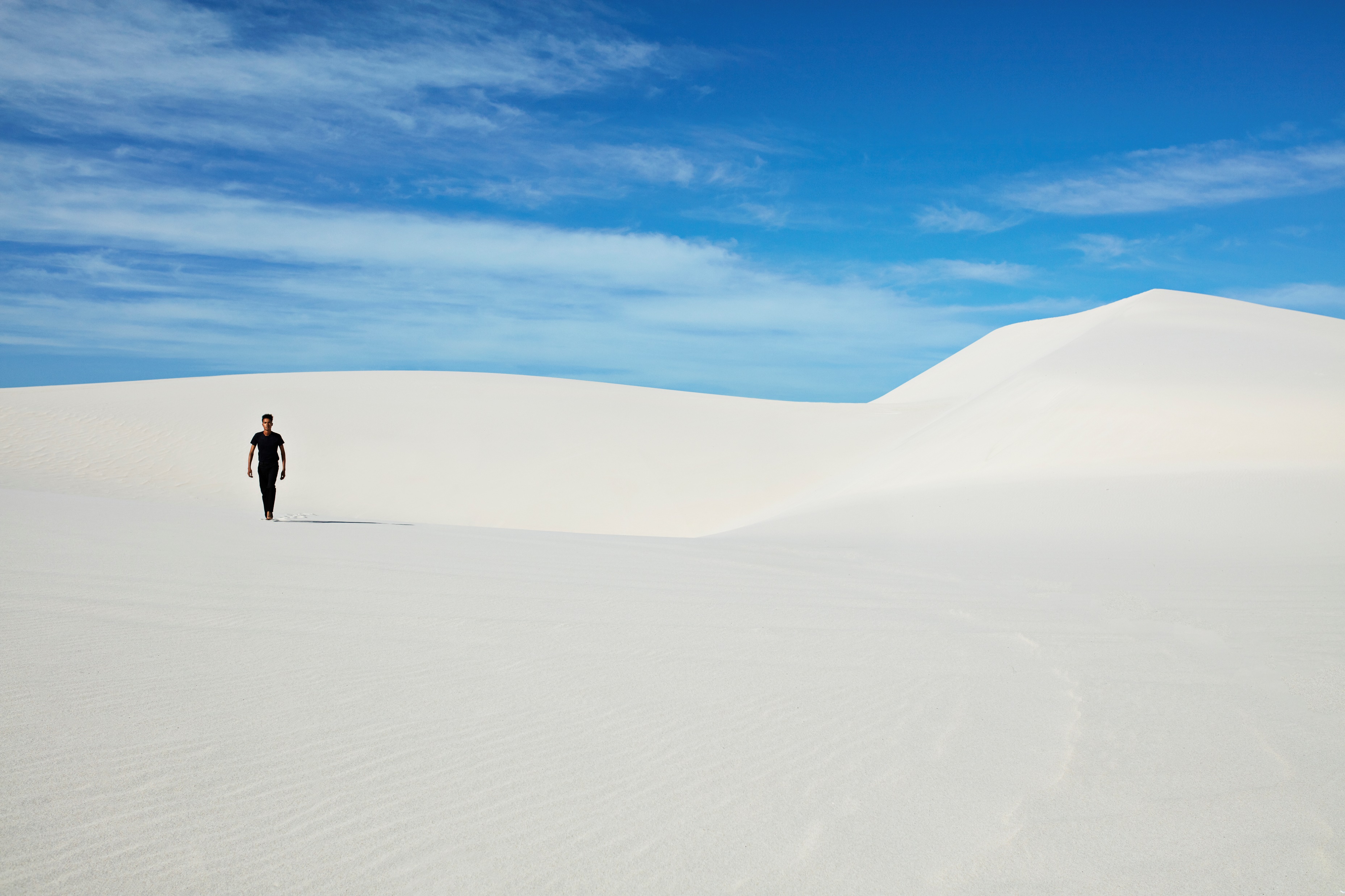 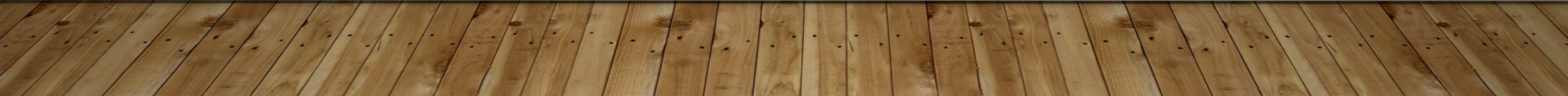 Whole body effects
mood
sensory
Inability to taste things as well.
Inability to feel the sensation of touch.
Tingling or burning of fingers, toes, feet.
Literal feeling of being on pins and needles.
Cannot process what is being heard.
Facial numbness and difficulty swallowing.
Anxiety is heightened and depression is more prevalent.  This can be due to the disease process.  Also, not knowing how the disease may progress can leave someone depressed and anxious.
Fear of not being able to maintain a home, take care of the children or spouse, or losing the ability to work or even walk.
Crying with little instigation.  Laughing inappropriately.  This is called pseudobulbar affect.
One person’s greatest concern
Brain function and comprehension are the areas most affected but are the least seen and the hardest to explain.  With this disease the signals get scrambled or become much like Times Square in New York City.  Too much information, lights, horns, talking, screaming, music, and separation all at one time (Sands, J., 2021).   
Be patient and kind to someone with MS and look for facial cues that may show confusion or frustration.  Remember that just because you don’t see it on the outside does not mean someone is not struggling.
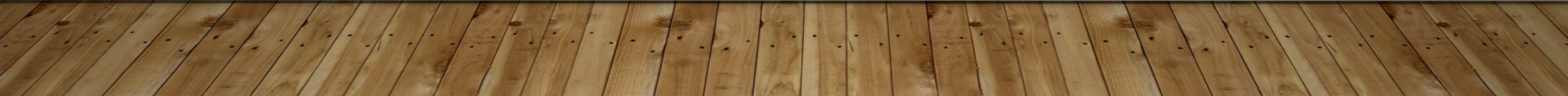 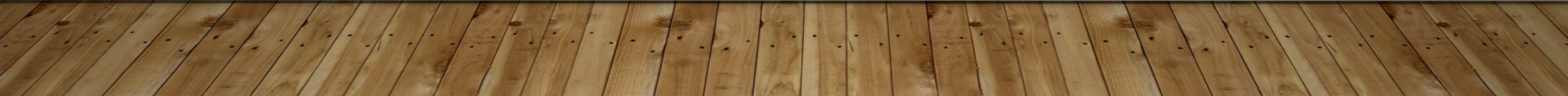 Fatiguethe major symptom that affects daily living of someone with multiple sclerosis
Fatigue can not be seen but is felt very often by someone with MS.
Fatigue frustrates patient, spouse, children, friends, family.
The number one trigger for fatigue is heat exposure.
Fatigue is the main reason for job loss for those affected by MS.
Fatigue cannot always be prevented but it can be helped and understood.
Fatigue makes all other symptoms of MS worse and more difficult to manage.
							(National MS Society, 2019)
How do you help?First and foremost,  you just ask.
If your loved one is not willing to burden you with ways to help, be creative with ideas: weed the flower bed, grocery shop for basics, bring dinner by or have it delivered, take children away  for just a few hours, so sleep can be had, never be offended when they cannot attend a function, call just to listen, help find affordable resources if you can not personally help (Sands, J., 2021).

Life is not over for the person with Multiple Sclerosis.  The hill is just steeper.
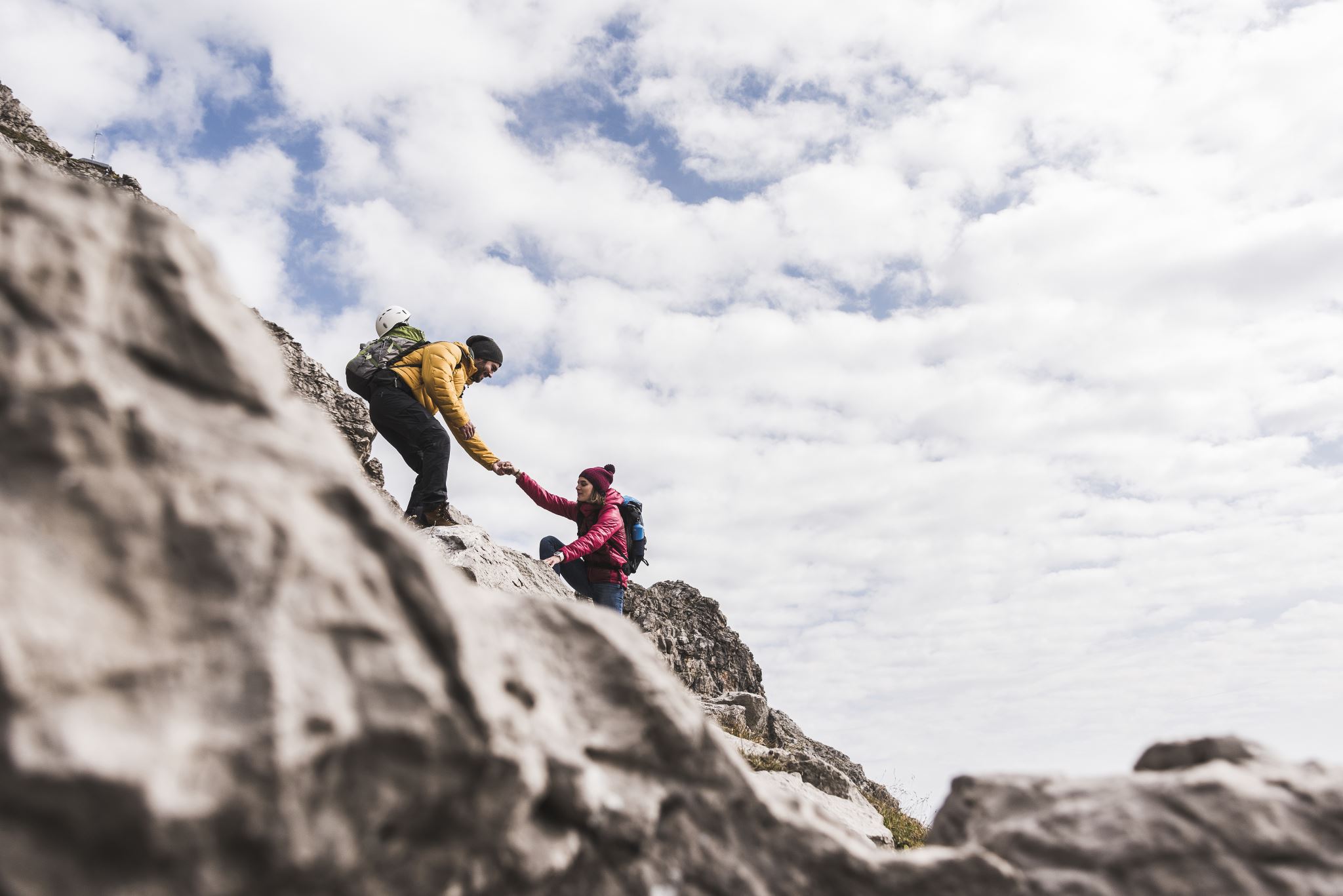 References
Ball, J. W., Dains, J. E., Flynn, J. A., Solomon, B. S., & Stewart, R. W. (2019). Seidel's guide to physical examination an interprofessional approach (9th ed.). Elsevier
Goverman, J. M. (2021). Regulatory t cells in multiple sclerosis. New England Journal of  Medicine, 384(6), 578-580. doi:10.1056/nejmcibr2033544
Huang, W., Chen, W., & Zhang, X. (2017). Multiple Sclerosis: Pathology, Diagnosis and Treatments. experimental and therapeutic medicine, 13(6), 3163-3166. doi:10.3892/etm.2017.4410
McCance, K. L., & Huether, S. E. (2019). Pathophysiology: The biologic basis for disease in adults and children (8th ed.). Mosby
Melis, M., Littera, R., Cocco, E., Frau, J., Lai, S., Congeddu, E., . . . Carcassi, C. (2019, December 17). Entropy of human leukocyte antigen and killer-cell immunoglobulin-like receptor systems in immune-mediated disorders: A pilot study on multiple sclerosis. Retrieved February 25, 2021, from https://www.ncbi.nlm.nih.gov/pubmed/31846493.
National MS Society. (2019)How to manage stress and stay relaxed with multiple sclerosis (webmd.com) (Links to an external site.). www.webmd.com/multiple-scelerosis/multiple-sclerosis-stress-management
Nielsen, N., & Stenager, E. (2016, April). Multiple sclerosis: potential risk factors in childhood and adolescence. Retrieved February 25, 2021, from https://www.ncbi.nlm.nih.gov/pubmed/27034134
Rhead, Brooke, Berge, Tone, & Brorson, Ina s. (PDF) increased DNA methylation of SLFN12 IN cd4+ and cd8 ... https://www.researchgate.net/publication/328646536_Increased_DNA_methylation_of_SLFN12_in_CD4_and_CD8_T_cells_from_multiple_sclerosis_patients. 
Sands, J. (March 26, 2021). Personal interview
Tarasiuk, J., Kapica-Topczewska, K., Chorąży, M., Mroczko, B., Kochanowicz, J., & Kułakowska, A. (2019). Is vitamin d deficiency a reliable risk factor for multiple sclerosis development? Retrieved February 25, 2021, from https://www.ncbi.nlm.nih.gov/pubmed/31538658.